Existential Types
Principle of Programming Languages
Baojian Hua
bjhua@ustc.edu.cn
Motivation
Two Views of Existential types
Example
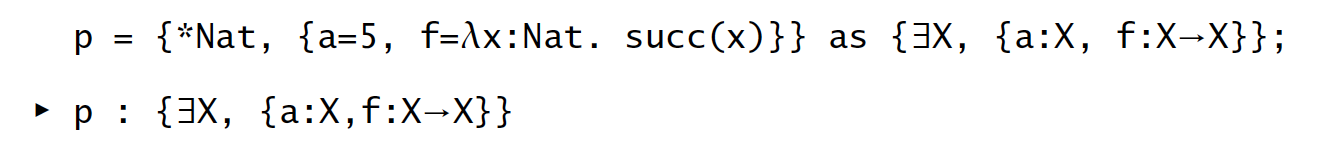 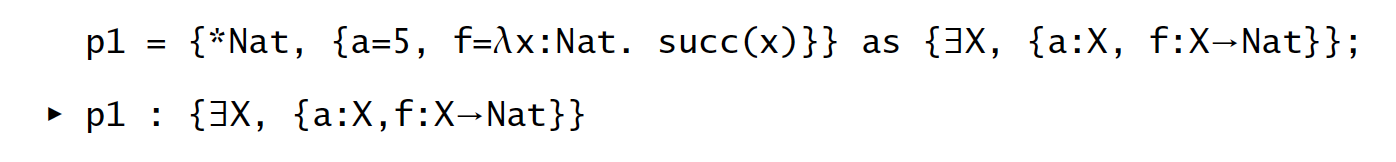 Typing Rule
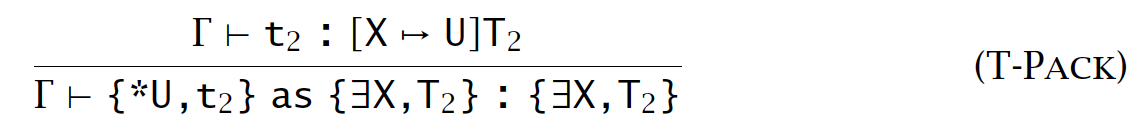 Example
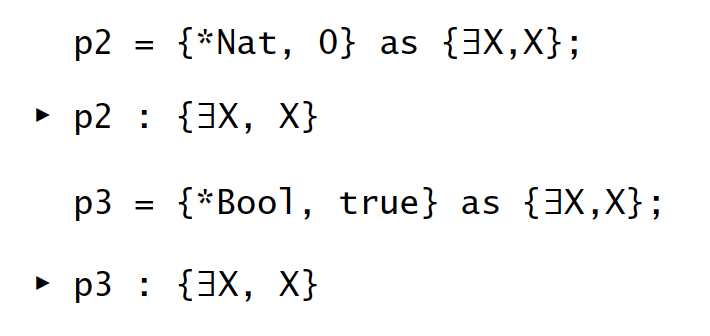 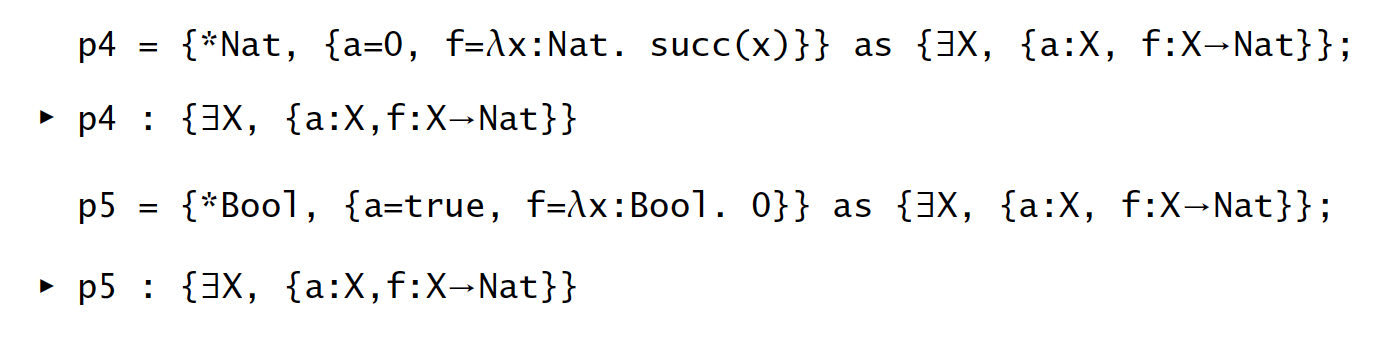 Typing Rule for Unpack
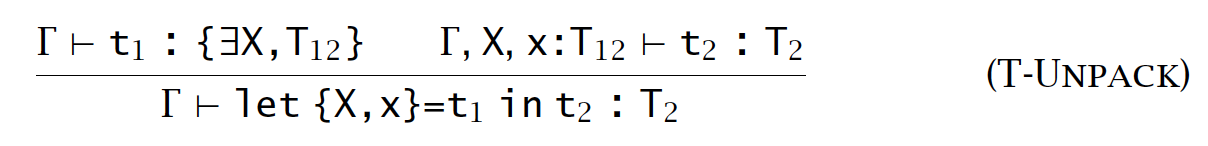 Example
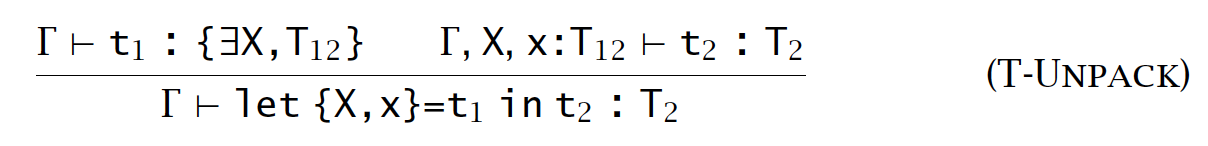 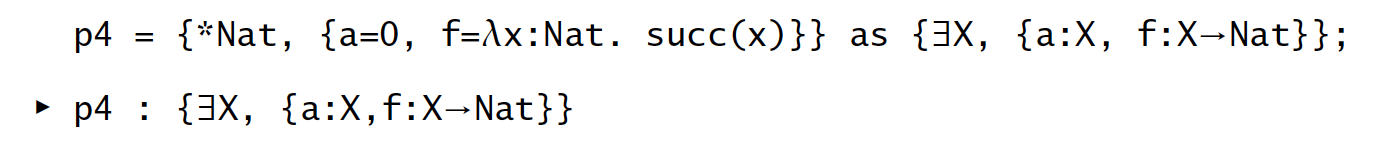 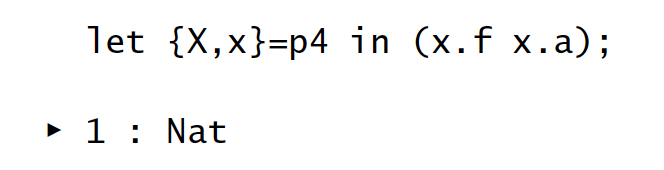 Observation #1
Abstraction is preserved:
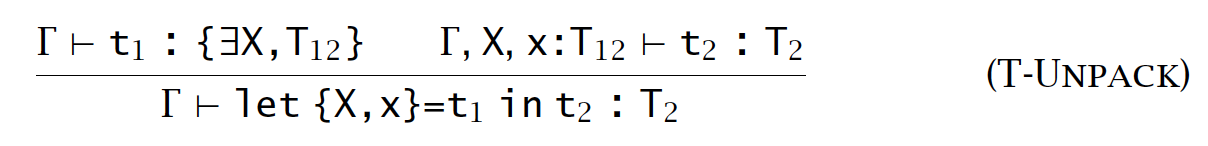 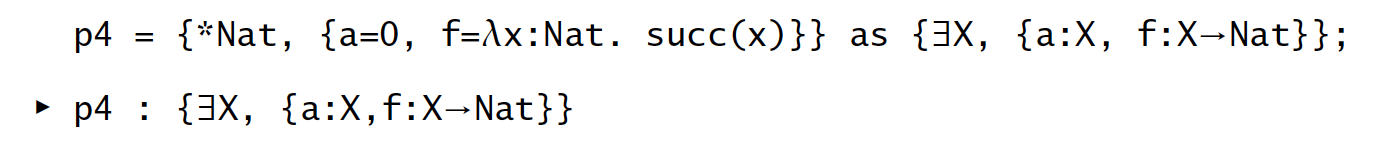 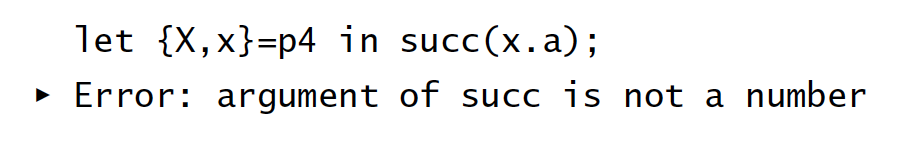 Observation #2
No type variables in conclusion:
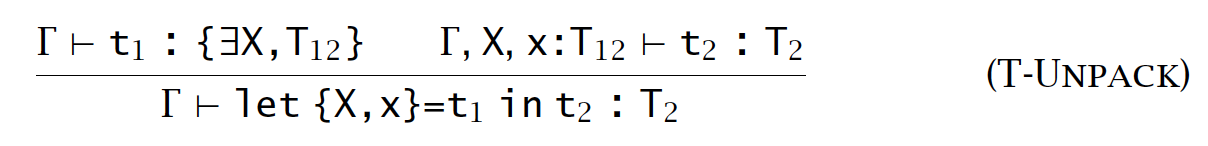 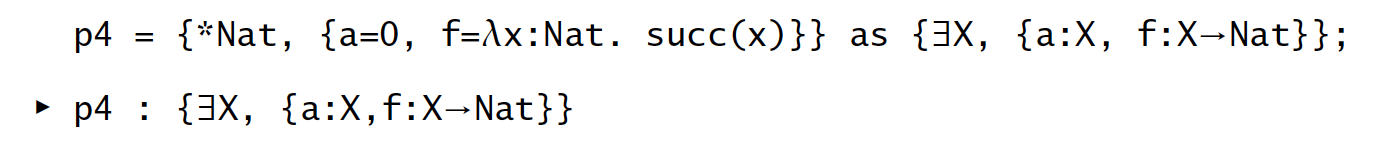 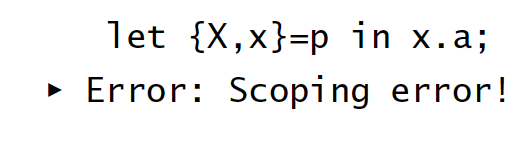 Reduction Rule for Unpack
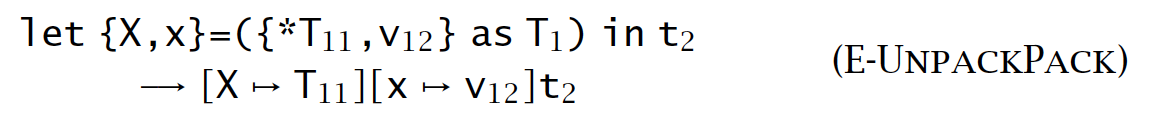 Existential Types
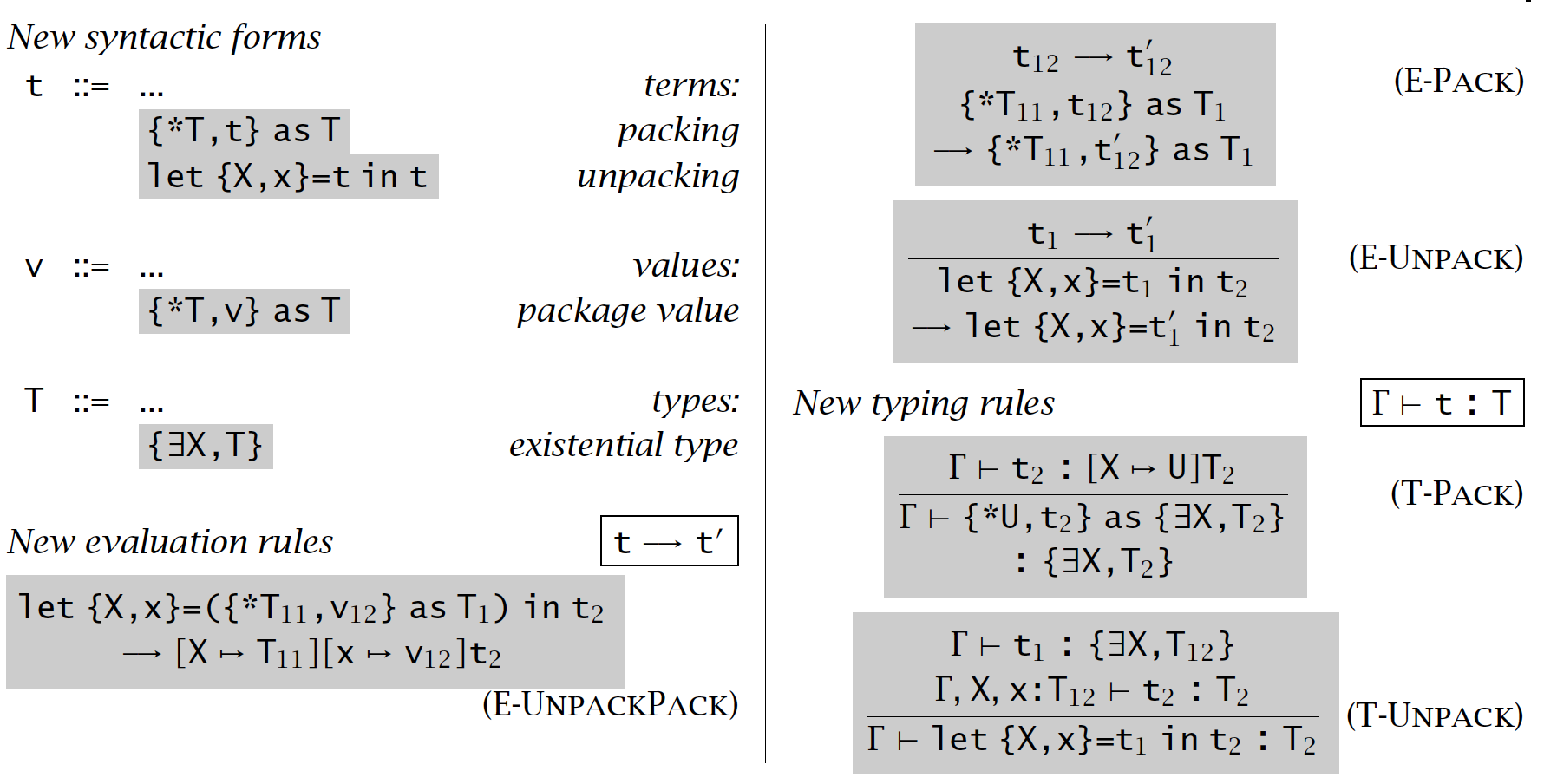 Data Abstraction withExistential Types
Data Abstraction
Two common forms:
Abstract data types: ADT
Objects
ADT
An ADT consists of:
a type name X
a concrete representation type T
a group of operations on type T
an abstraction boundary
Example: Ada or Clu
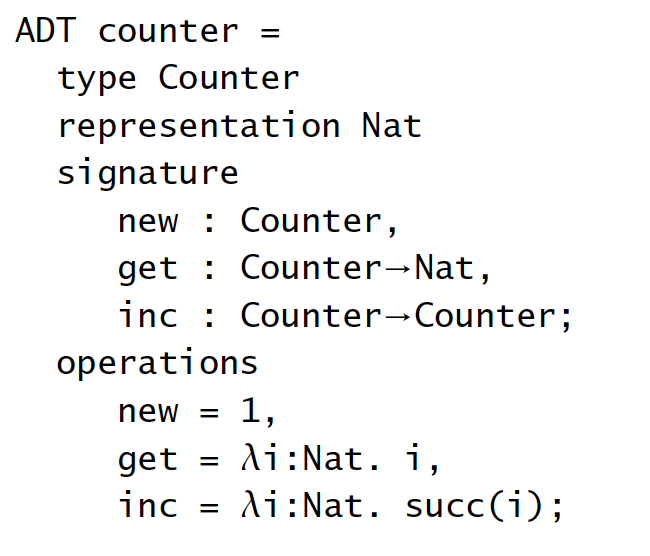 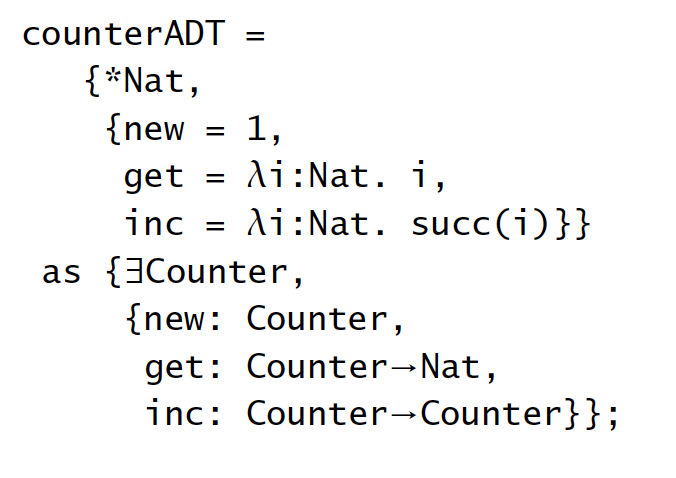 Example: C
// counter.h:
typedef struct 
  Counter *Counter;

Counter new();
int get(Counter);
Counter inc(Counter);
// counter.c:
struct Counter{
  int n;
};

Counter new(){
  Counter c = malloc(sizeof(*c));
  return c;
}
int get(Counter c){
  return c->n; 
}
Counter inc(Counter c){
  c->n++;
  return c;
}
Representation Independence
RI:
the concrete representation can be substituted by an alternative one
Advantages:
limits the change of the program
limits the dependency
to encourage developers think abstractly
Objects
An object consists of:
an internal state X
a group of methods to operate on the state
Example
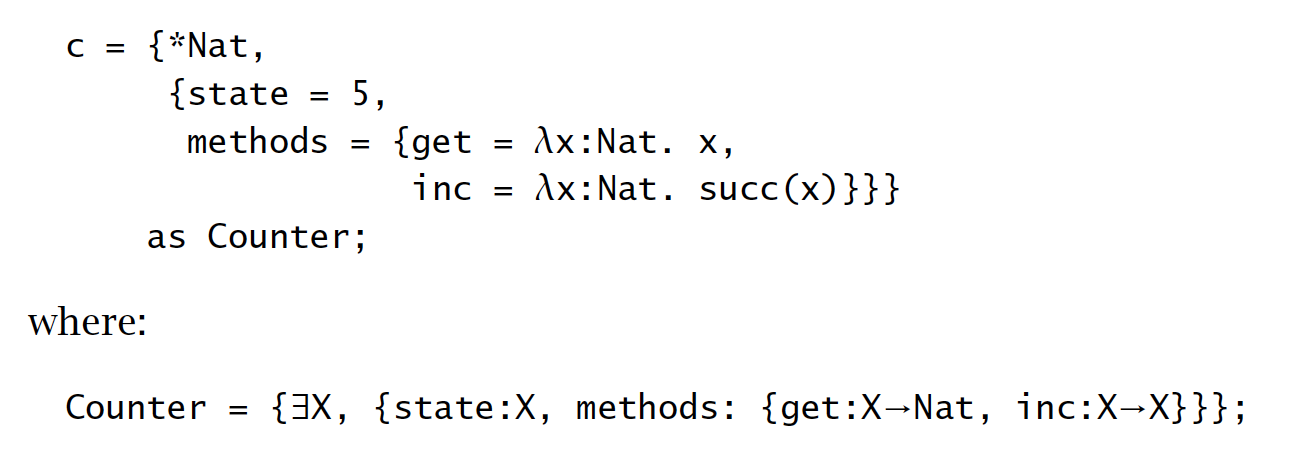 Summary
Existential types enforce abstraction or information hidings
Very powerful abstractions to model ADTs or objects